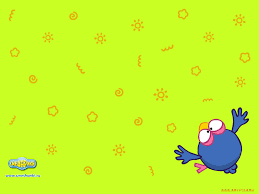 Звук Э
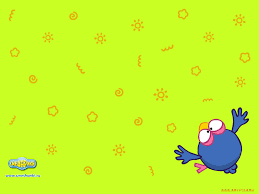 Кто произносит звук Э
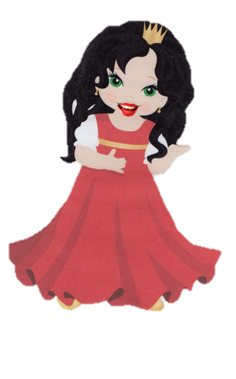 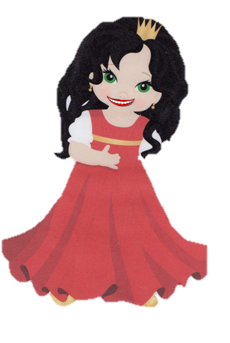 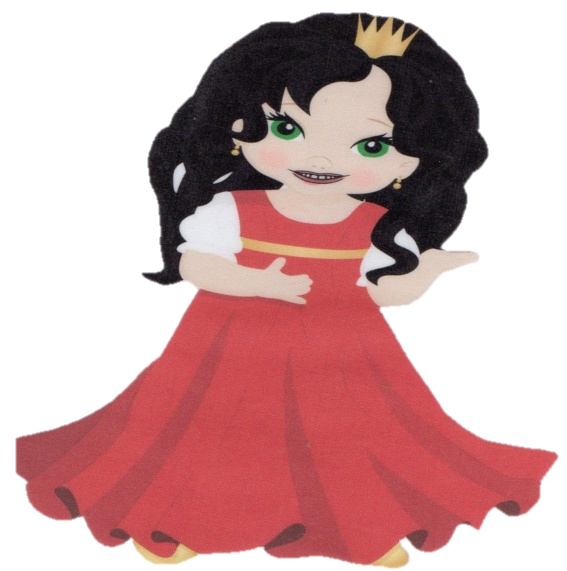 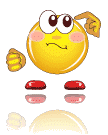 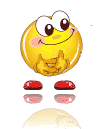 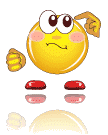 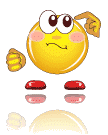 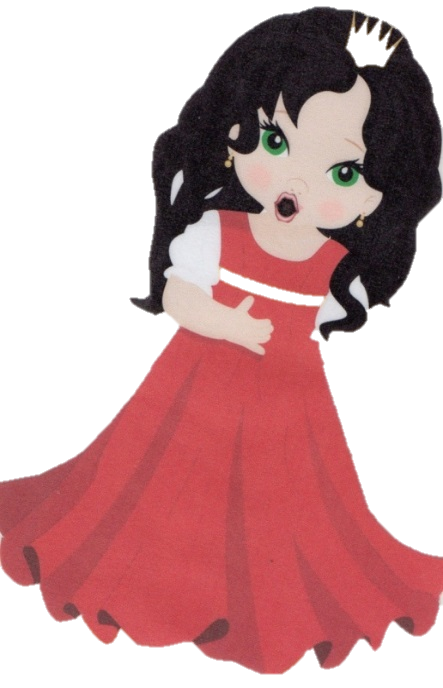 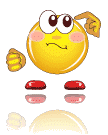 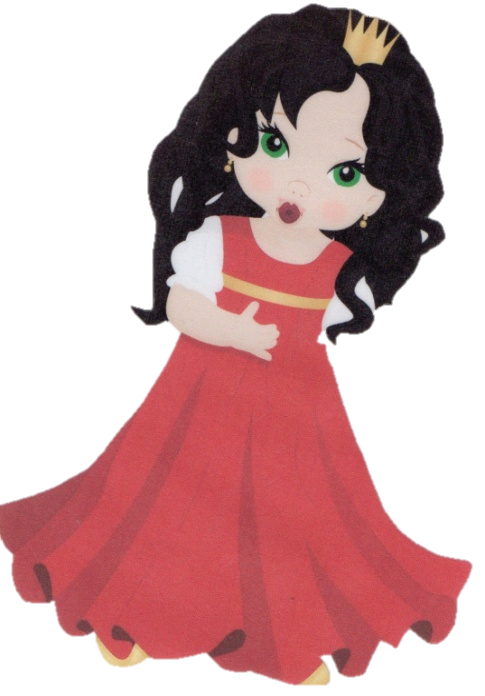 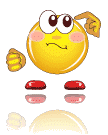 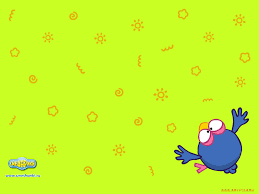 Найди картинки где есть звук Э
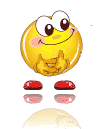 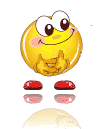 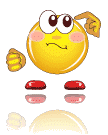 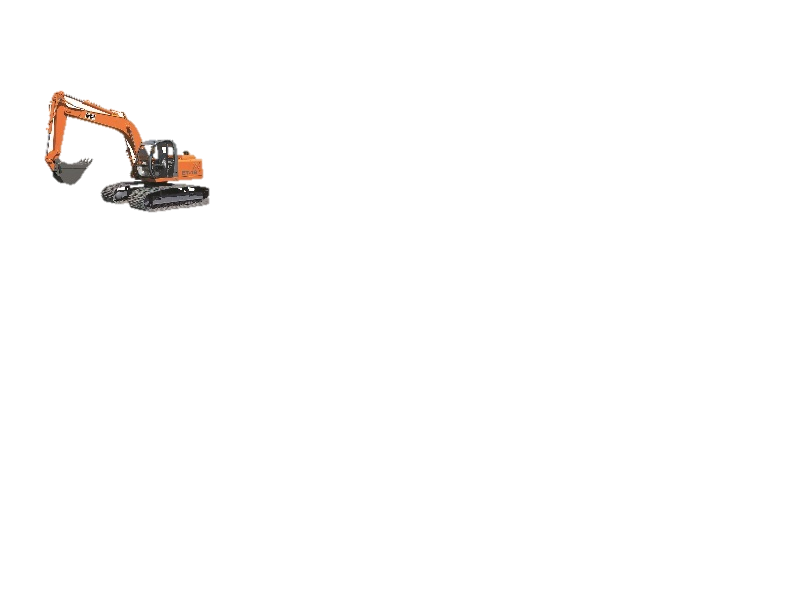 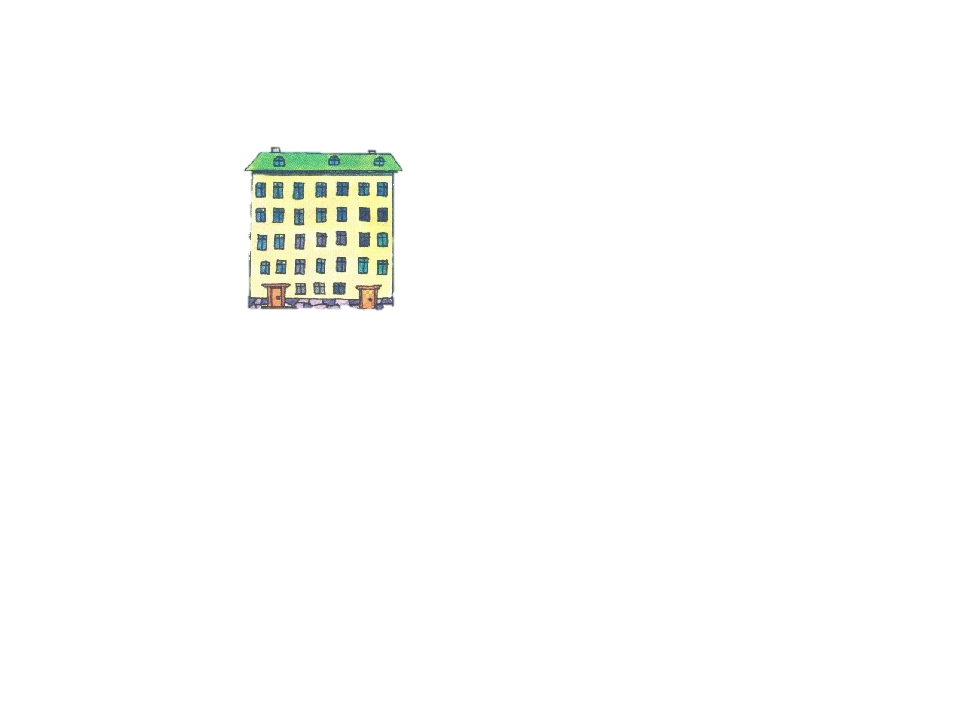 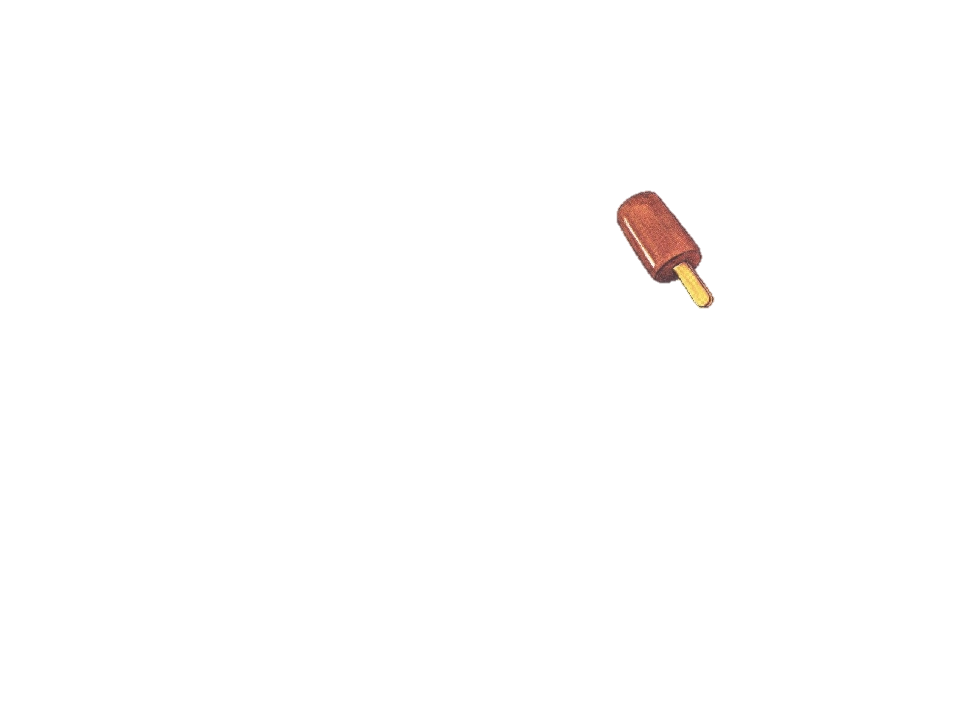 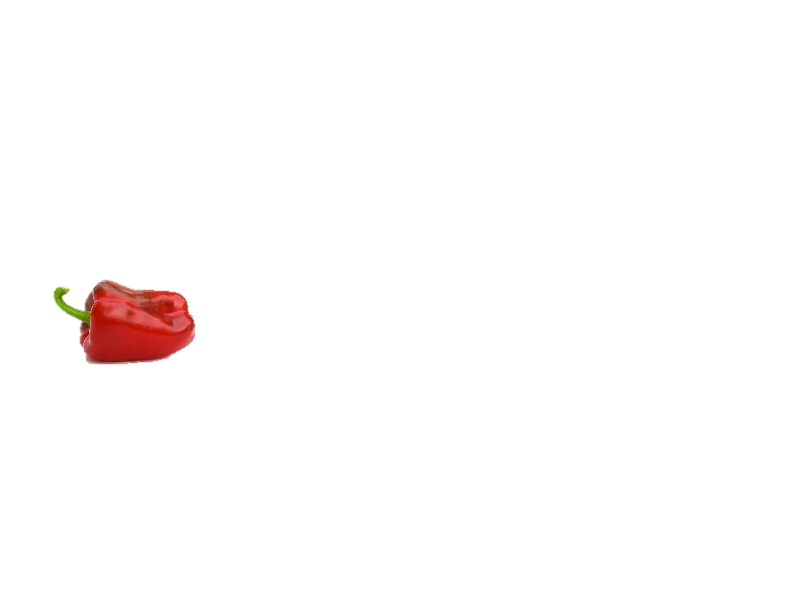 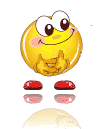 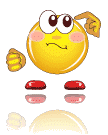 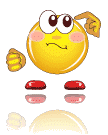 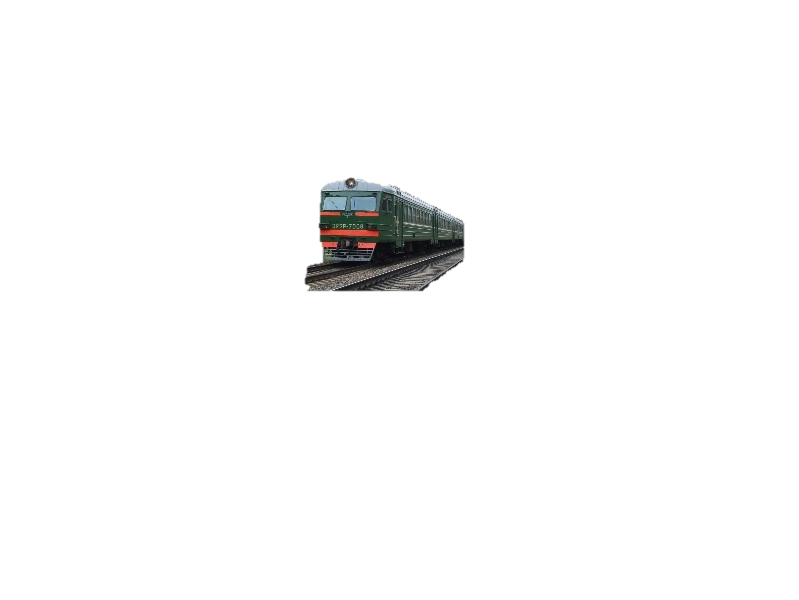 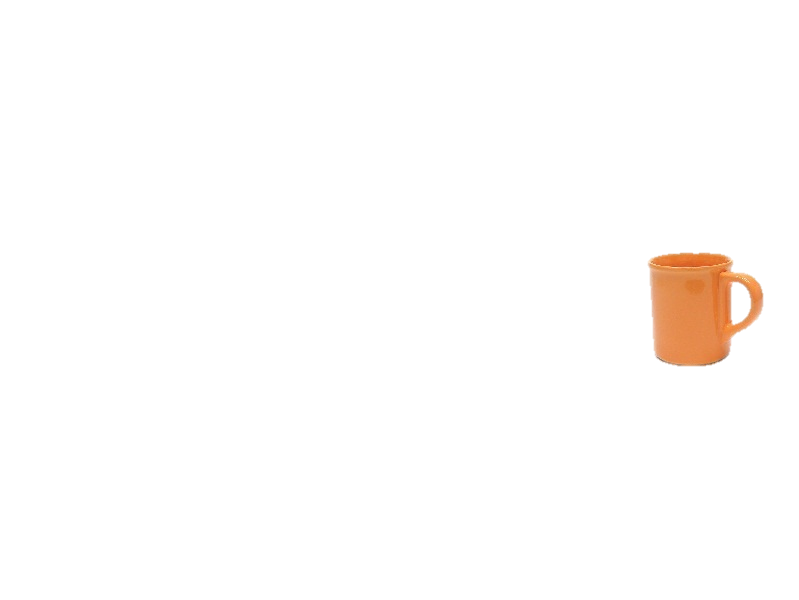 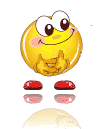